FADING IMPRESSIONS
OF TRUTH
[Speaker Notes: See example of the Israelites with Moses (Exodus 32:1). With his absence and delay, his work, words and example quickly faded from the people. Likewise, the work that God had done in those miracles and in the crossing of the see, also quickly faded away into the pagan idolatrous ways of Egypt.]
Mark 8:17, 18
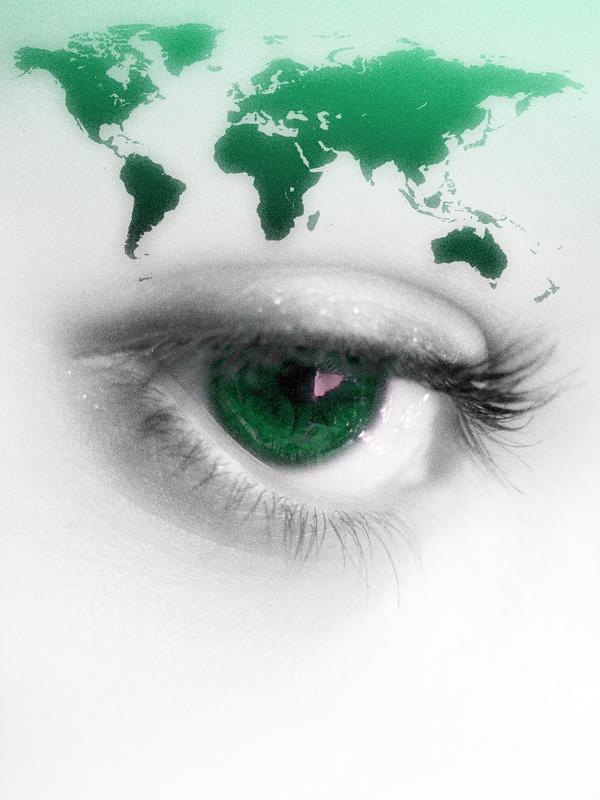 “But Jesus, being aware of it, said to them, ‘…Do you not yet perceive nor understand? Is your heart still hardened? Having eyes, do you not see? And having ears, do you not hear? And do you not remember?’”
[Speaker Notes: These questions reflect the state of a person where truth makes a disappearing imprint. Jesus became angry with his disciples for not remembering the stamp of His power which was displayed in the feeding of 9000 people. The facilities which we have in the mind to perceive and in the eyes and ears of sight and hearing are wasted with the shallow minded. Everyone will likely appreciate the ability to see and hear. But when our spiritual eyes are dimmed and our spiritual ears are shut we are seen in a very pathetic light from heaven (Is. 59:10). Jesus spoke of the eye as being the window of light into the body where if that is bad then the whole body is bad (Matt. 6:23). One of the primary reasons men are blind to spiritual truths is because they love what they ought not to and they hate what they should not (cf. 1 Jn. 2:11; Jn. 3:19-21).]
Truth Deserves More
What is true is what is real
Dismissing what is true is the dismissal of what is real
Dismissing what is real doesn’t make it unreal
James 1:23, 24
1 Corinthians 4:5
Luke 12:2
Some Great Ones Who Absorbed The Impact Of Truth
Noah (Gen. 6:11-13, 22; Heb. 11:7)
Moses (Heb. 11:24-28)
Rahab (Josh. 2:10, 11; Heb. 11:31)
Ezra (9:1-6)
“And I said: ‘O my God, I am too ashamed and humiliated to lift up my face to You, my God; for our iniquities have risen higher than our heads, and our guilt has grown up to the heavens’” (9:6)
[Speaker Notes: Read all passages. 
Note with Moses how his action subsequent to the truth. Why did he refuse to be called the son of Pharaoh’s daughter? Why choose affliction? See 11:26. Why did he keep the Passover (11:28)?]
5 Symptoms When Truth Fades Away
Quick to forget what was taught
Mark 8:18; Jas. 1:24
No permanency in trial
Mark 4:16, 17
Disparity between words and action
Ezekiel 33:30, 31
Shallowness (confusion, dullness)
James 3:13-16; 2 Timothy 3:7; Heb. 5:11, 12
The absence of deep convictions
Ephesians 4:14
[Speaker Notes: With shallowness and confusion: the point is illustrated well in scripture. Shallowness and lack of spiritual insight run together. See Jn. 3:4; 4:13-15; 6:26, 56-66; 8:21, 22; 33; 11:12).]
God’s Remedy
“Therefore we must give the more earnest heed to the things we have heard, lest we drift away” (Heb. 2:1)
“earnest” (4056), Online Bible Greek Lexicon
1) more abundantly 
2) more in a greater degree 
3) more earnestly, more exceedingly 
4) especially, above others
[Speaker Notes: For me, when I look at “earnest” I see “ear” and “nest.” Hence let your ear and attention be nested and resolute in what is before you. In this case, it is “heeding.” It is translated “more eagerly” (1 Thess. 2:17).]
God’s Remedy
“Therefore we must give the more earnest heed to the things we have heard, lest we drift away” (Heb. 2:1)
“heed” (4337), Online Bible Greek Lexicon
Definition (4), “to apply one’s self to, attach one’s self to, hold or cleave to a person or a thing”
a) to be given or addicted to 
b) to devote thought and effort to
[Speaker Notes: We will explore this remedy more in the next lesson, “Lasting Impressions of Truth.”]